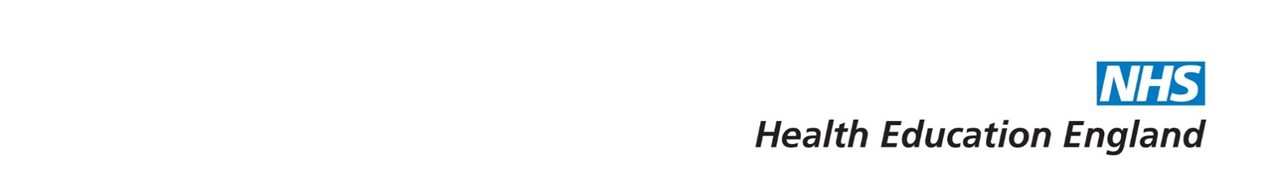 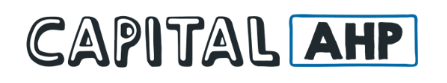 Accelerated Preceptorship: Communication SessionDesiree Cox
For Newly Qualified Practitioners and Healthcare Professionals on Temporary Register
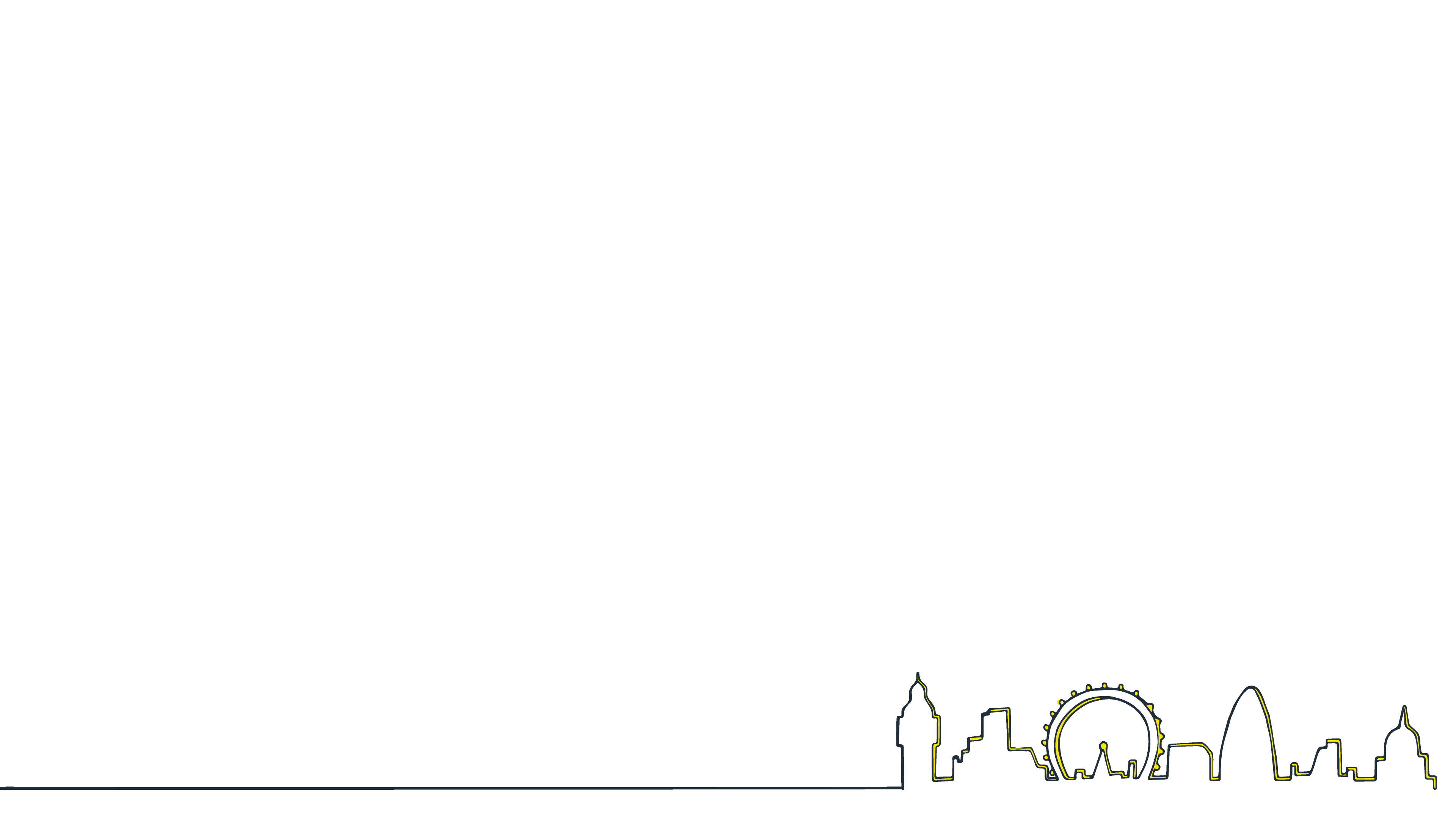 Objectives
Understand the importance of effective communication at work
Understand how to promote effective communication
Understand different communication preferences
Topics
Communication dynamics
Impact of communication in workplace
Non-verbal communication
Listening skills
Barriers to communication and strategies
VAK styles
Transactional analysis
Communication Process
Based on Shannon and Weaver’s communication model (1949), communication is seen as a chain along which a message passes through five stages:
The message is sent in whichever format (verbal, electronic, written)
They put the message into a code  subconsciously
Sender has a message to send
The message is received and decoded subconsciously
The message is understood
Impact of Communication channels
Research conducted by Albert Mehrabin showed that the words used are actually the lowest factor in understanding.  Body language and tone account for more impact, however are often given less consideration in communication
Albert Mehrabin, 1970s
[Speaker Notes: R]
Non-verbal communication
Non-verbal communication involves:
Body language
Eye contact
Voice, tone, expression and quality
Gestures
Facial expressions
Use of touch and the zones around us
Head movements
Posture
Listening skills
Focus on the other person
Observe facial expressions and gestures
Listen to the tone and emphasis
Listen to understand
Avoid being distracted
Empathise with the other person
Reflect back your understanding
L	look interested
I	information seeking – ask questions
S	stick to the subject concerned and focus
T	test your understanding with feedback and summary
E	evaluate the message to check interpretation
N	neutralise your thoughts against previous assumptions
Impact of communication
Communication can have both positive and negative results on relationships in the workplace and patient care:
Positive
Negative
Develops trust between staff and patients
Promotes a positive working environment
Improved team working
Encourages staff to share information
Encourages transparency and honesty
Small things get missed
Misunderstandings leading to mistakes
Blame culture
Staff feel demotivated – increased attrition
Poor team working with impact on service
Patient care suffers
Why is communication important?
Studies conducted during the past three decades show that the clinician’s ability to explain, listen and empathize can have a profound effect on biological and functional health outcomes as well as patient satisfaction and experience of care

Institute of Healthcare Communication
Activity
Spend a few moments thinking about the barriers to effective communication both with colleagues and patients / service users
For each barrier, identify strategies to overcome these
[Speaker Notes: Small group exercise.]
Barriers to Communication
Age – generational differences in vocabulary
Personal style – may be positive or negative
Position / status / role
Lack of clarity and consistency
Lack of credibility
Lack of trust or relationship
Language, dialect, jargon, abbreviations
Culture and religion
Timing
Method
Physical environment
Overcoming barriers
Choose most appropriate method  for individual and the message itself
Consider the environment
Clear, concise, simple and direct
Avoid information overload
Be confident in yourself and quietly assertive
Observe and listen
Check understanding
VAK Communication Styles
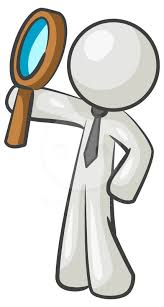 Visual Communicators – around 65% - prefer face to face contact as they take the message from the eye contact and body language
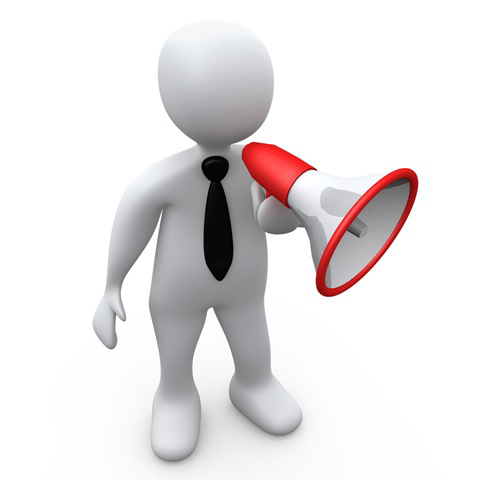 Auditory Communicators  – around 30% - take the message from the tone, expression and emphasis of the voice.  They do not need to see other people, nor to make eye contact
Kinaesthetic communicators
– around 5% - like to be around people, the meaning of communication comes from body language and the ‘sense’ of the other person
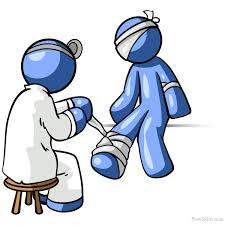 [Speaker Notes: We are all individuals and have individual styles.  When we really want to tune into other people, we can do so by determining their preferred representational system.  There are some ways in which we can observe others and identify their preferred sense at that time:

Visual people like eye contact – they will maintain good eye contact with you. Visual people take note of appearance and prefer to communicate face-to-face or via Skype where they will have the chance to read body language

Auditory people listen to others’ voices and tune into the oral cues like expression, tone, quality and speed of voice.  They are not strong on eye contact as they do not need that to feel rapport.  However visual people may find this off-putting and rude

Kinaesthetic people are quite tactile.  They like to stand close to people, touch people.  They are huggers and again can be misunderstood as non-kinaesthetic people will feel their space is being invaded.  Kinaesthetic people find it difficult to keep still – they fidget, doodle and play.]
Building Rapport
Building rapport with another person can be the difference between success and failure in communication. By building rapport with the other person, they will begin to trust you and communication becomes much easier and more effective.  We can begin by smiling, using positive eye contact and tone of voice.  Other techniques include:
Mirroring and Matching
Pacing and Leading
Mirroring and Matching
Mirroring and matching are NLP techniques that are used to build rapport sub-consciously.  Although a form of mimicry, it should be very subtle and includes matching or mirroring the other person in terms of:
Posture – how they are sitting / standing, body position (crossed legs or arms)
Tone of voice 
Eye contact
Body language
When someone is mis-matching the other person will feel uncomfortable and distrustful.
Transactional Analysis
Transactional analysis was developed by Eric Berne (1964) as we communicate at both a psychological and social level.  
It considers three different ego states used in our transactions with others.  These are Parent, Adult and Child. 
 In the workplace, transactions should take place between ‘adult’ ego states and problems occur when different ego states are adopted.  Example, a difficult person may assume the ego state of a ‘child’ to try and get their own way, causing the other person in the transaction to adopt the ego state of a parent, resulting in an ineffective dialogue or a crossed transaction
TA: Ego States
Parent
Adult
Child
Free Child
Nurturing Parent
Adaptive Child
Critical Parent
Communication & Leadership: Transactional Analysis Model (Joe Lynch)
17
Parent
Parent
Seeks to keep the ‘child’ contented and clam their fears, can be overprotective, cans top the development of others
Controlling, Seeks to make the ‘child’ do want they say, critical, bossy, rule maker
Communication & Leadership: Transactional Analysis Model (Joe Lynch)
18
Child
Child
Unencumbered by rules and what you ’should do, genuine feelings, immature, inconsiderate
Compliant (learned to do what they were told to be accepted) or Rebellious (fights back against the system), attention seeking
Communication & Leadership: Transactional Analysis Model (Joe Lynch)
19
Adult
Adult
Decisions and beliefs are scrutinised.
Opinions are made up from rationale analysis of all available information. Functions in the here and now. Logical practical thinking
Communication & Leadership: Transactional Analysis Model (Joe Lynch)
20
Types of Transaction
Complementary – stable ego states, expected responses.  
Example: “Awful weather today.”  
Response: “Yes, it is”
Crossed – unexpected responses from different ego states, may be unproductive and transaction is unstable.  
Example: “what time is it?” 
Response: “Why do you need to know?”
Transactional Analysis
P
P
P
P
R
A
A
A
A
S
C
C
C
C
Complementary 
Transactions
Crossed
Transactions
Reflection
Reflect on examples you have experienced of crossed and complementary transactions and the resulting impact

Consider a recent or past situation that you felt you were lacking in confidence; where you didn’t know what to do or felt that you where isolated without support or help. 

What thoughts where running through your head at the time?
Did it trigger an emotional response?
What behaviours did you ultimately display?

Do you feel fundamentally you’re not as good as others?
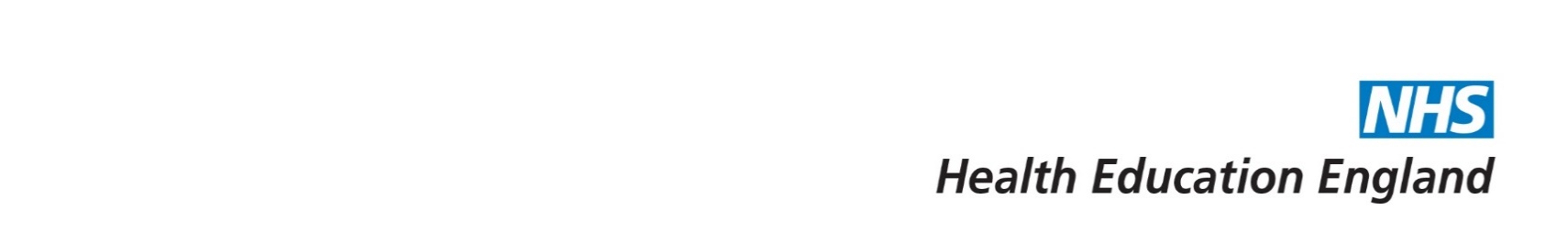 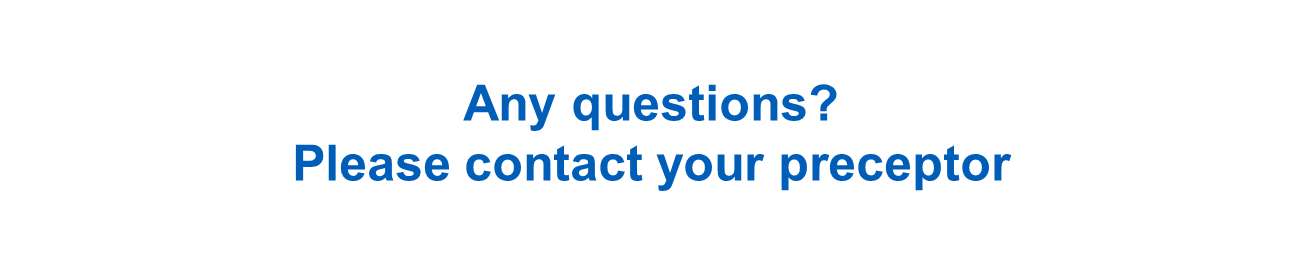 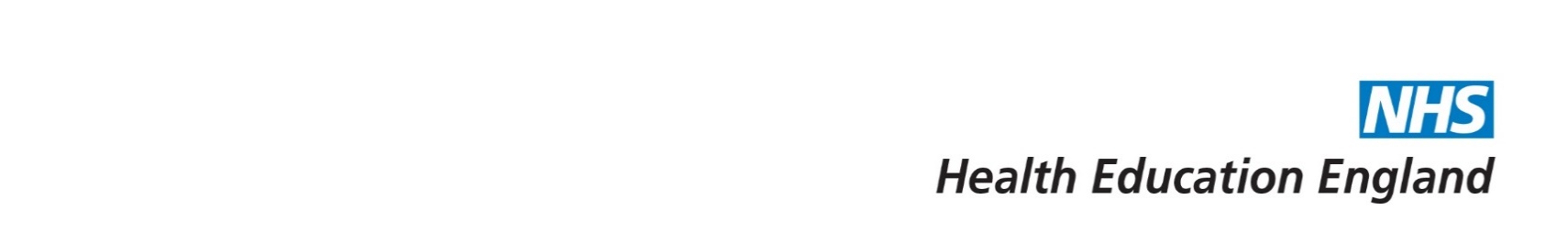 Acknowledgments
Desiree Cox, Preceptorship Project Manager, CapitalNurse
Joseph Lynch, Practice Educator, Whittington Health 
Kristen Leonard, Preceptorship Lead, Imperial College Healthcare
References
Berne, E. (1964) Games People Play – the Psychology of Human Relationships, London, Penguin
Boddy, D. and Buchanan, D. (1992) Take the Lead: Interpersonal Skills for Project Managers, London, Prentice Hall
Cox, Desiree (2013).  The Hungry Manager, Amazon, UK
https://www.managementstudyguide.com/shannon-and-weaver-model-of-communication.htm accessed 31/5/2020
Mehrabian, Albert (1971). Silent Messages (1st ed.). Belmont, CA: Wadsworth. ISBN 0-534-00910-7.
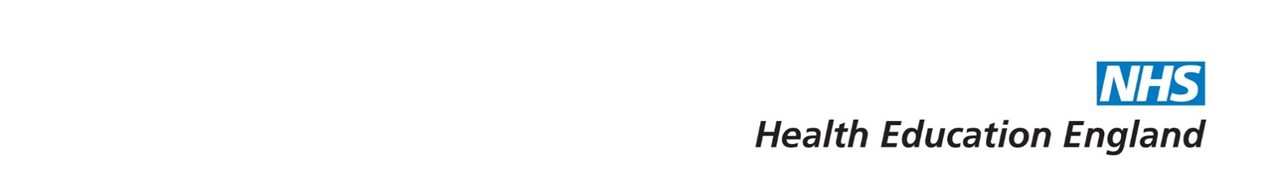 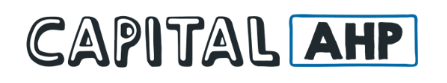 THANK YOU
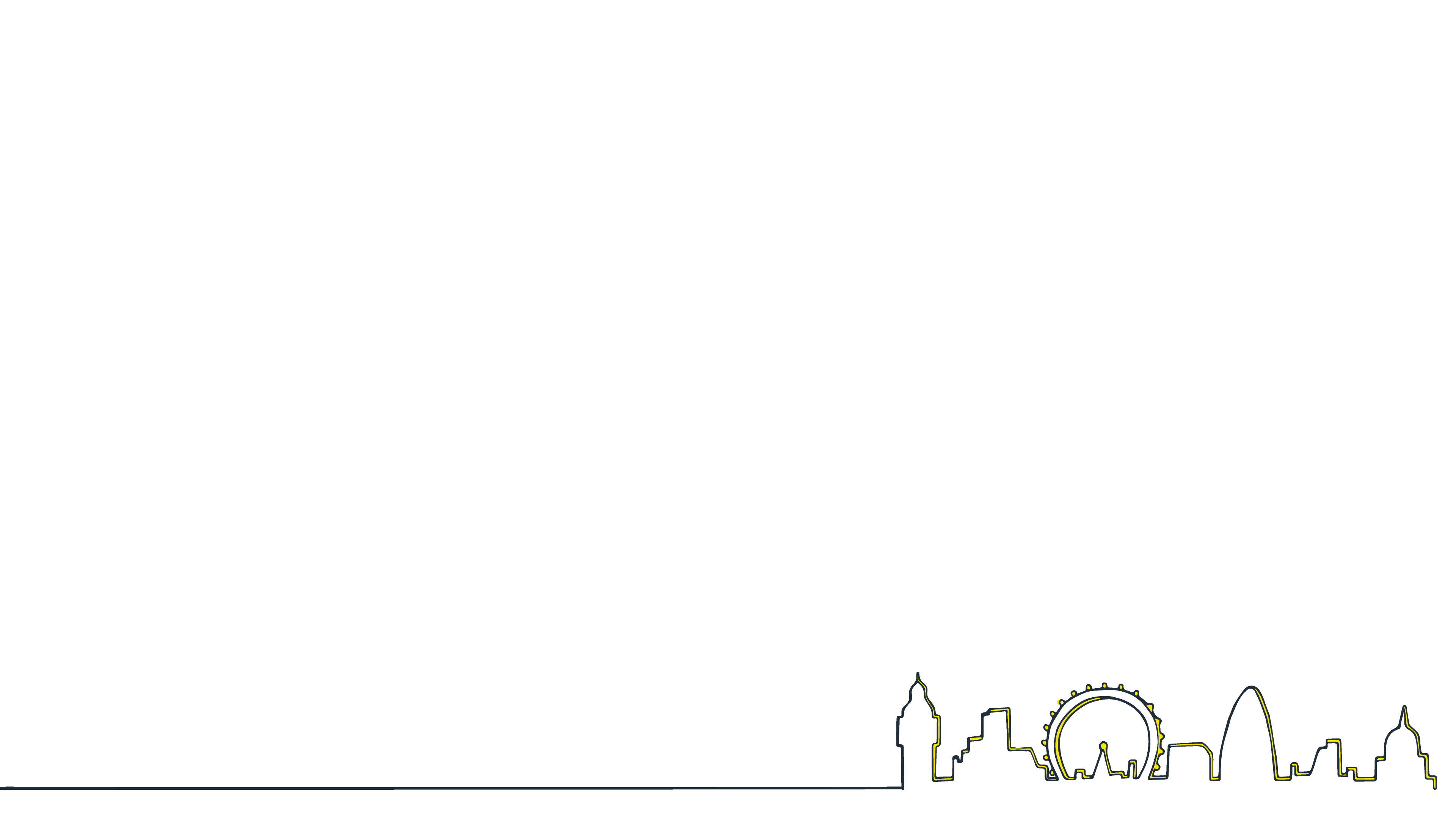